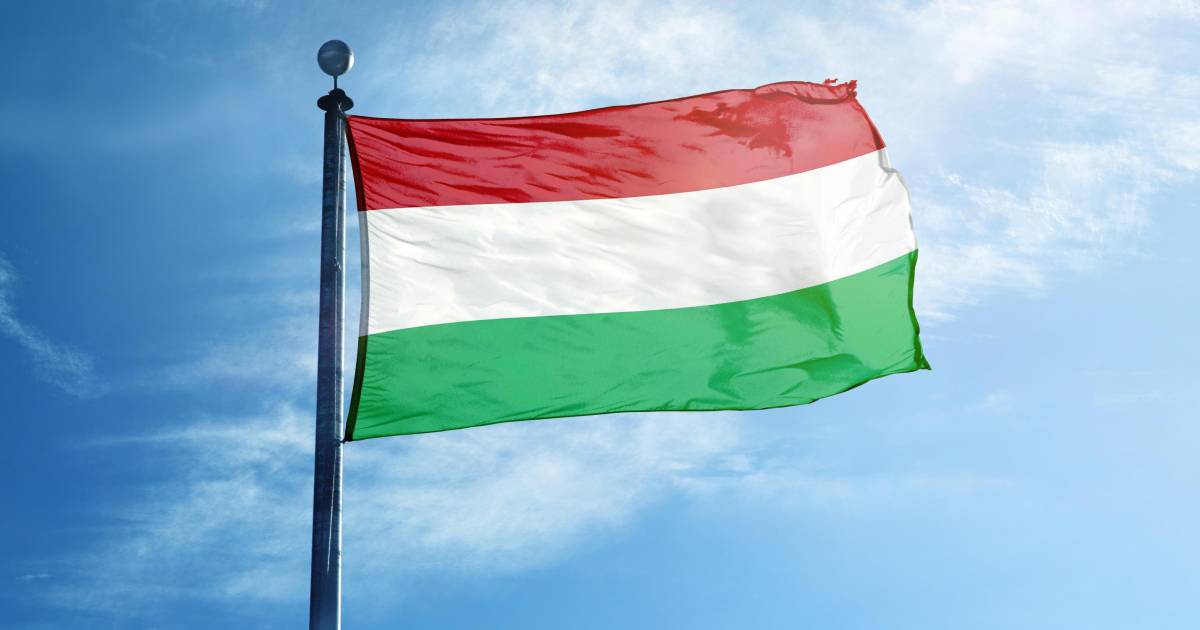 1848. Március 15.
Mit kiván a magyar nemzet.Legyen béke, szabadság és egyetértés.
Kivánjuk a’ sajtó szabadságát, censura eltörlését.
Felelős ministeriumot Buda-Pesten.
Évenkinti országgyülést Pesten.
Törvény előtti egyenlőséget polgári és vallási tekintetben.
Nemzeti őrsereg.
Közös teherviselés.
Urbéri viszonyok megszüntetése.
Esküdtszék, képviselet egyenlőség alapján.
Nemzeti Bank.
A’ katonaság esküdjék meg az alkotmányra, magyar katonáinkat ne vigyék külföldre, a’ külföldieket vigyék el tőlünk.
A’ politikai statusfoglyok szabadon bocsáttassanak.
Unio.
Egyenlőség, szabadság, testvériség!
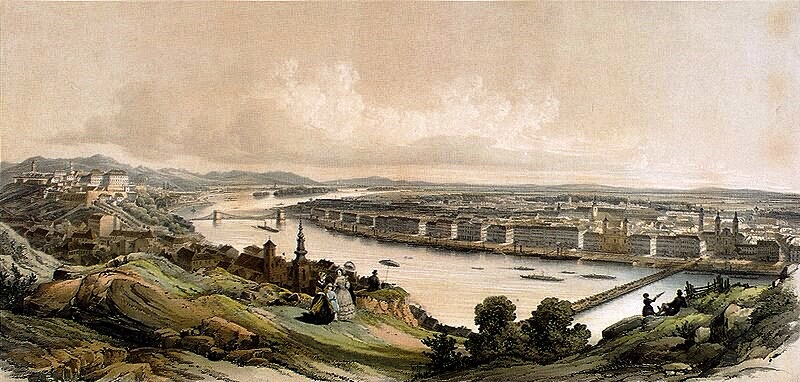 PEST LÁTKÉPE
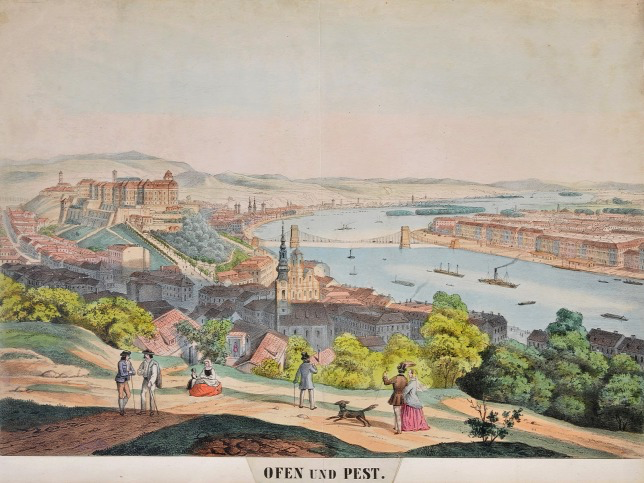 A FORRADALOM HELYSZÍNEI EGYKOR ÉS MA
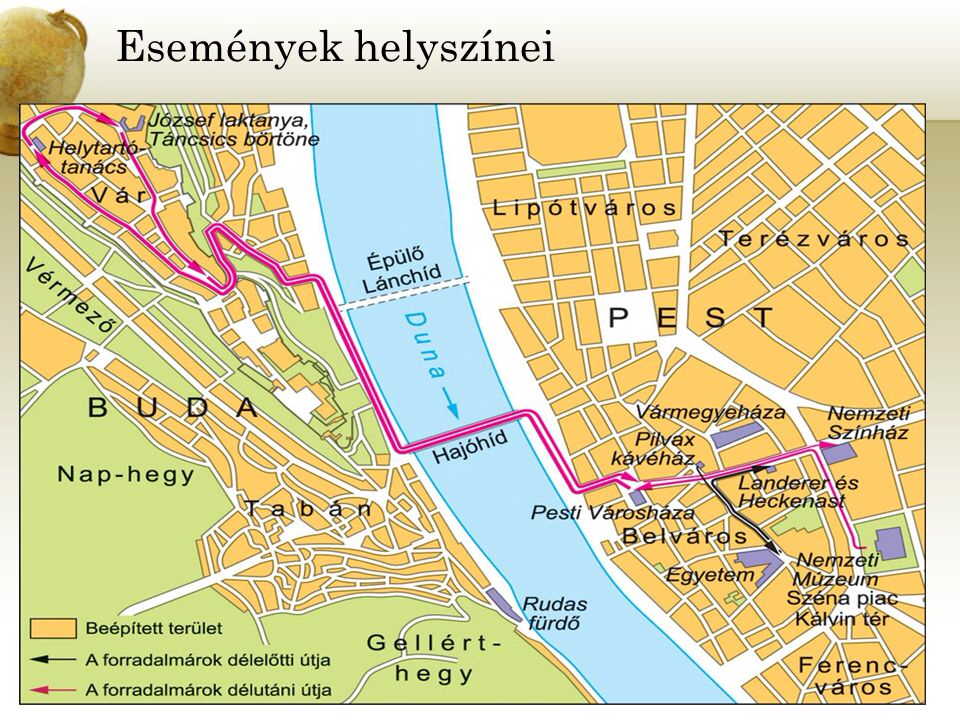 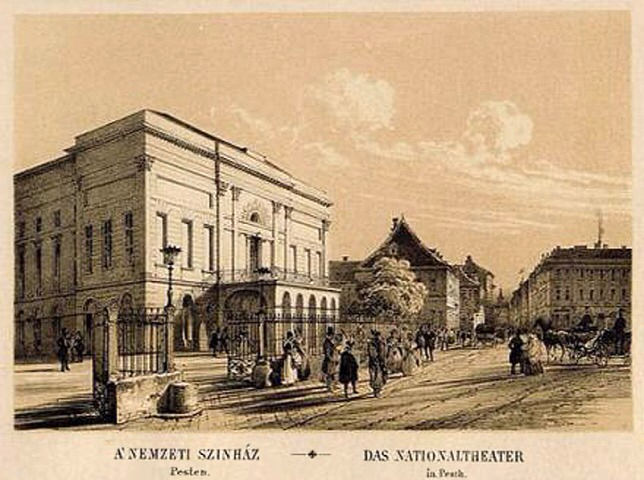 NEMZETI SZÍNHÁZ
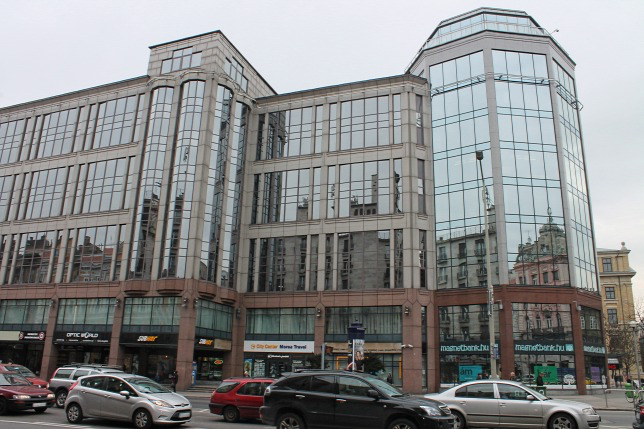 PILVAX
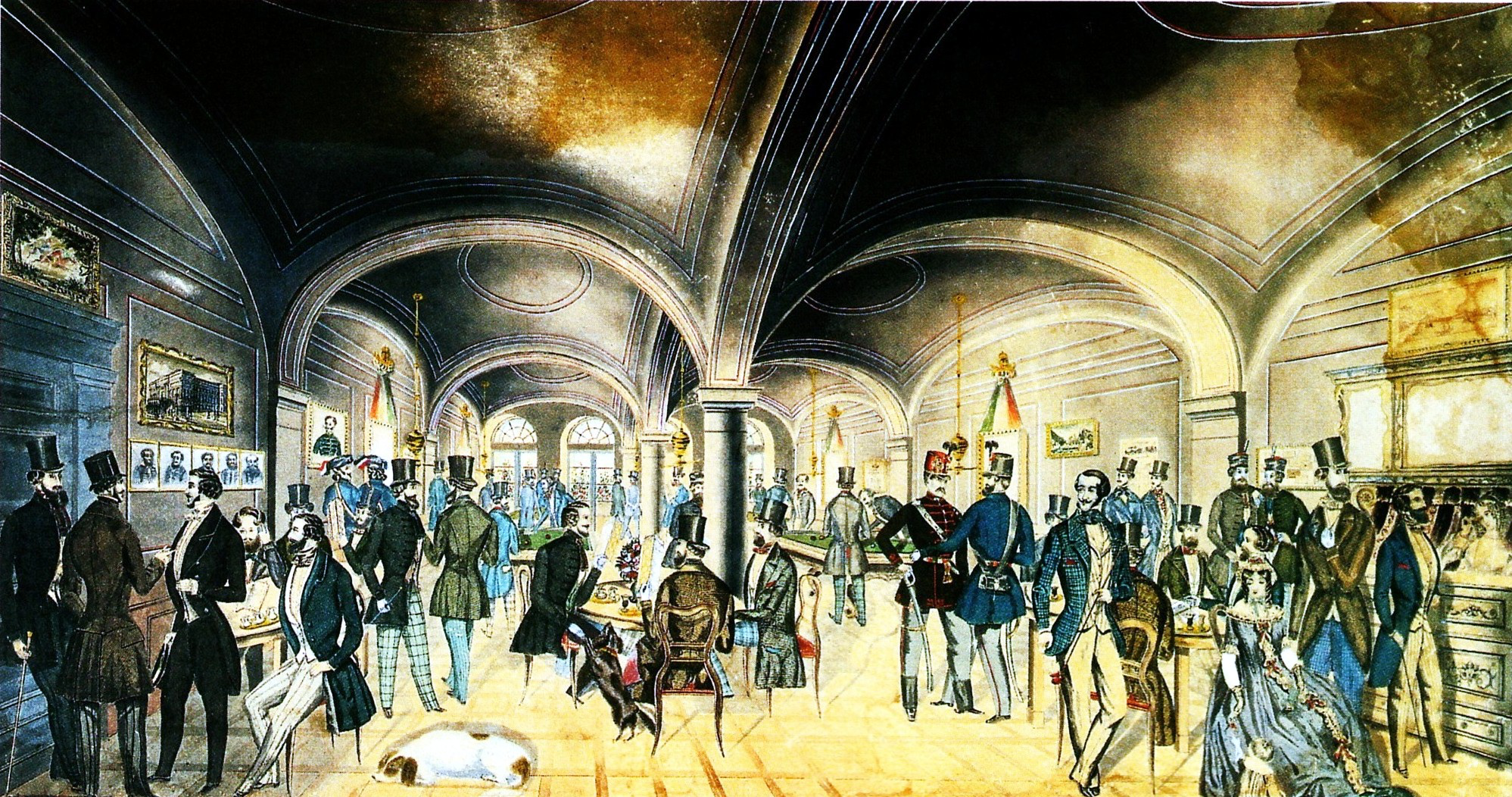 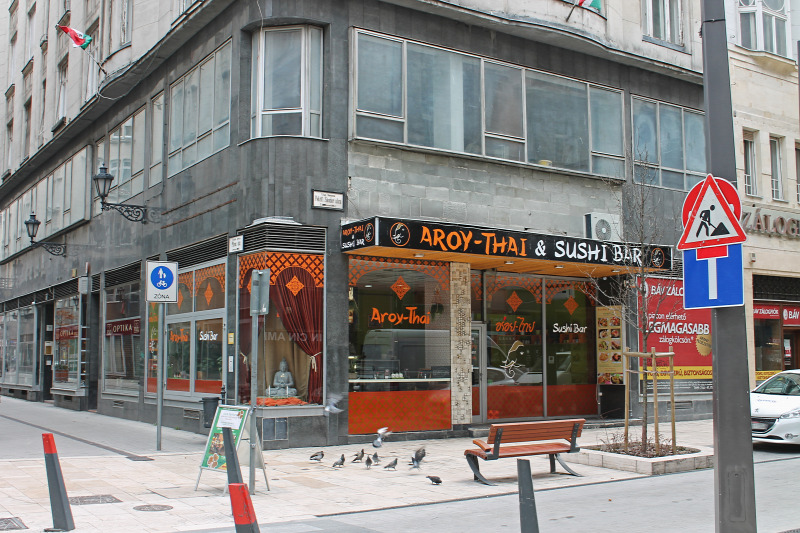 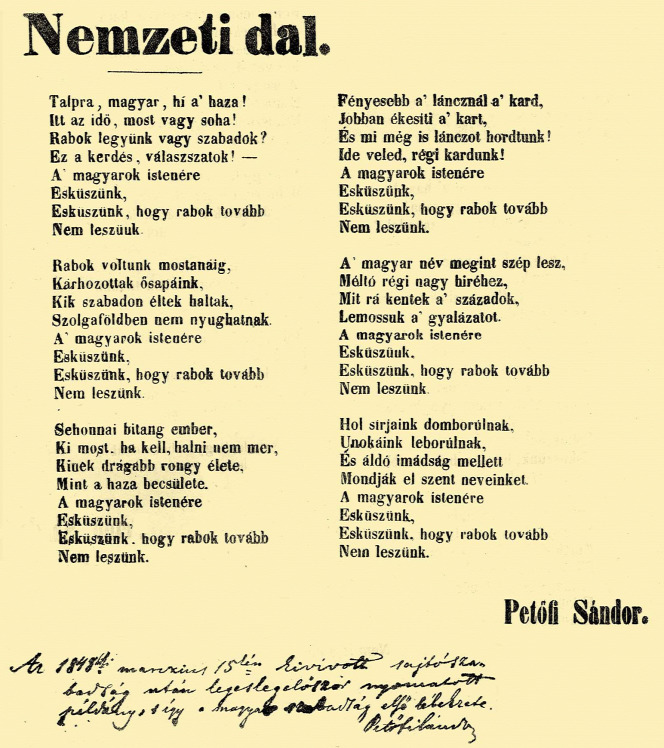 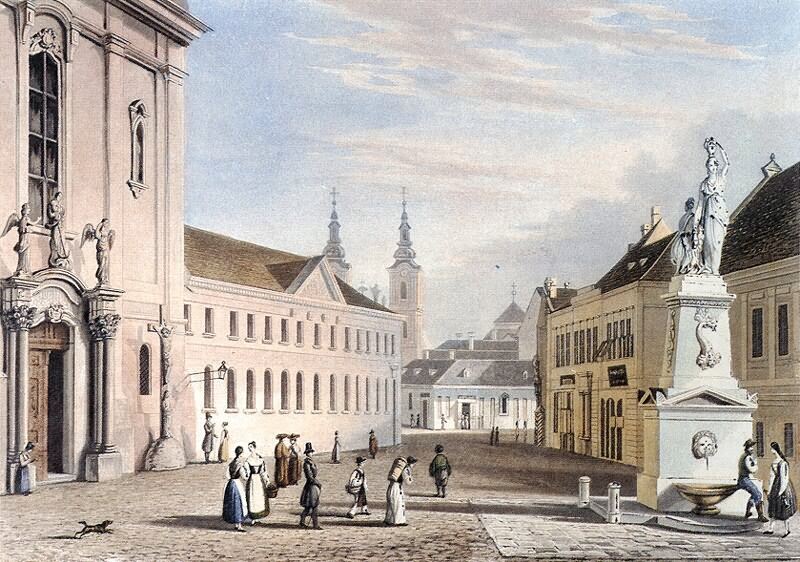 A PESTI FERENCES TEMPLOM ÉS A BARÁTOK TEREE
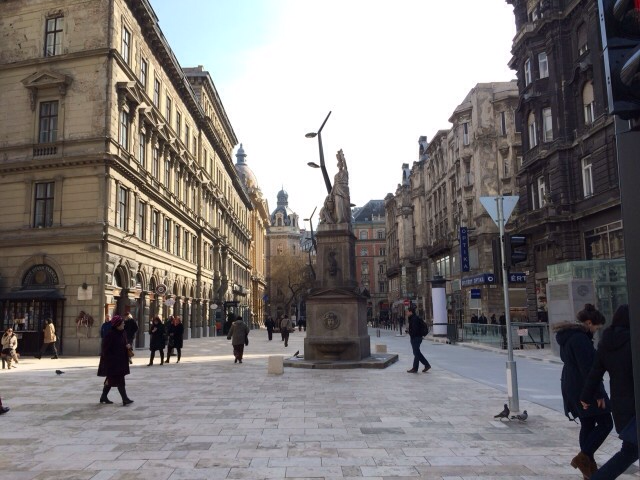 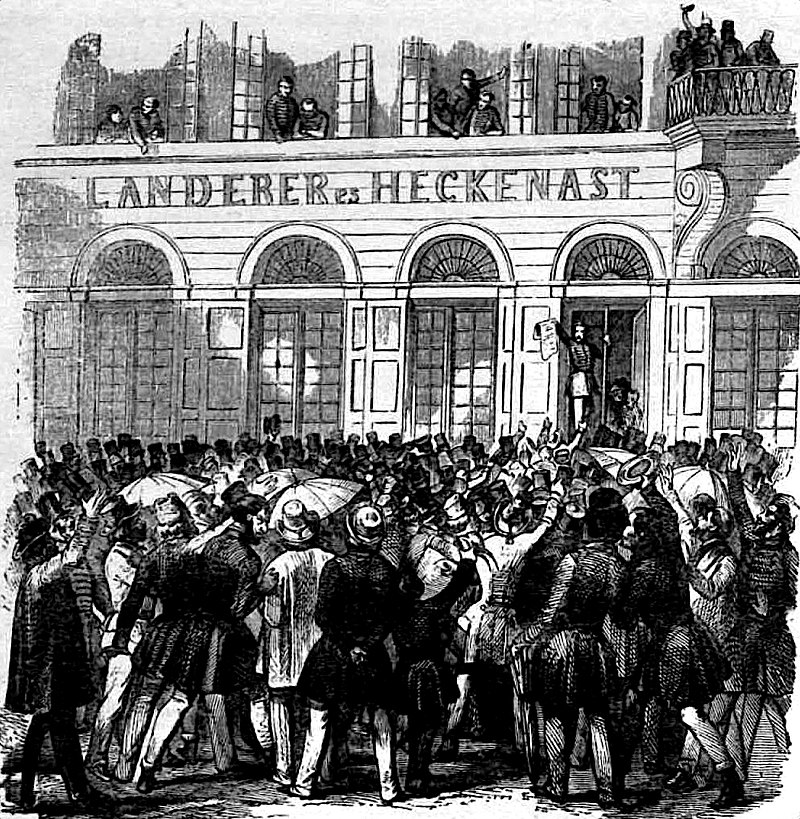 LANDERER ÉS HECKENAST NYOMDA
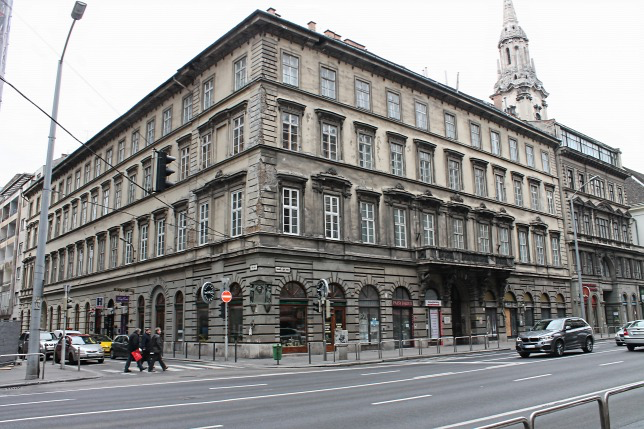 Az egyetem épülete és az Egyetemi templom
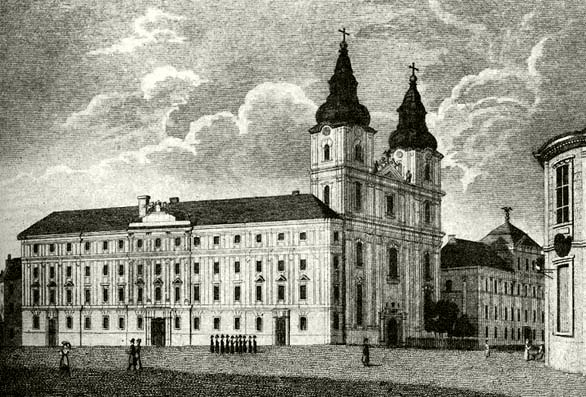 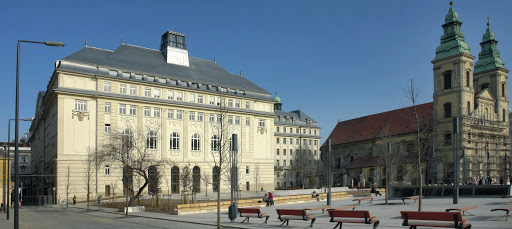 A régi pesti városháza
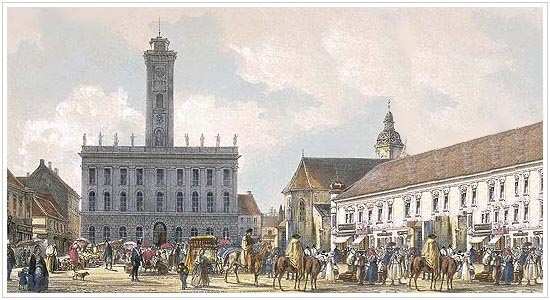 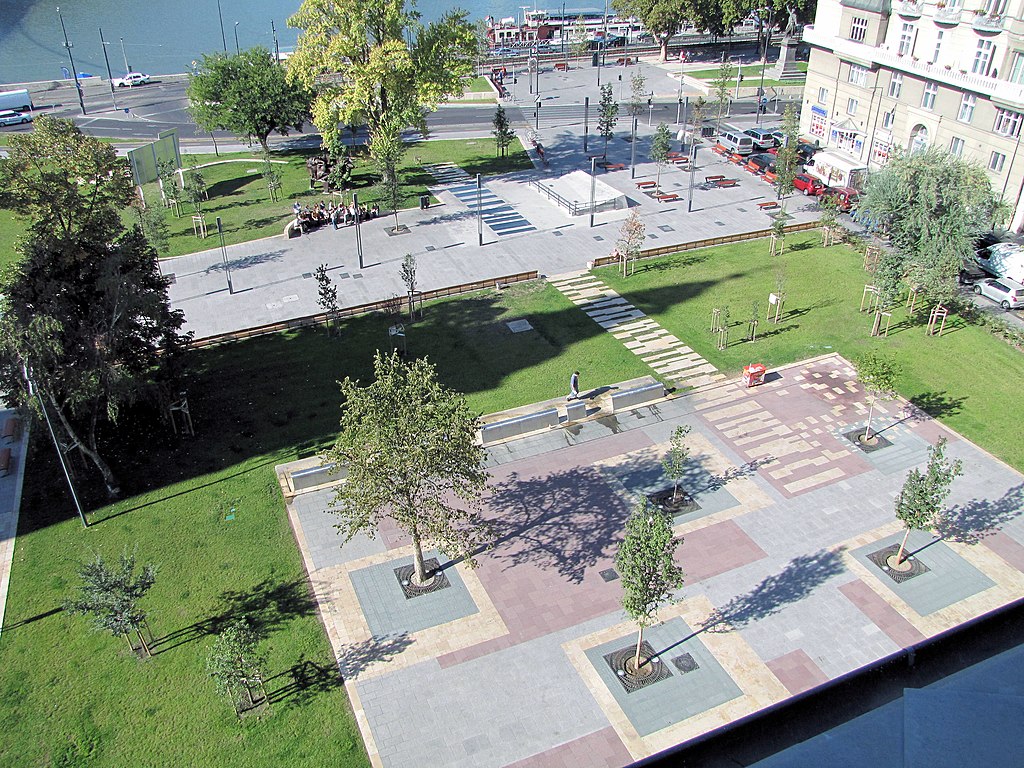 A Városházát 1863-ban Hild József tervei alapján háromemeletesre építették át, majd az Erzsébet-híd építésével összefüggő városrendezés során 1900-ban lebontották.
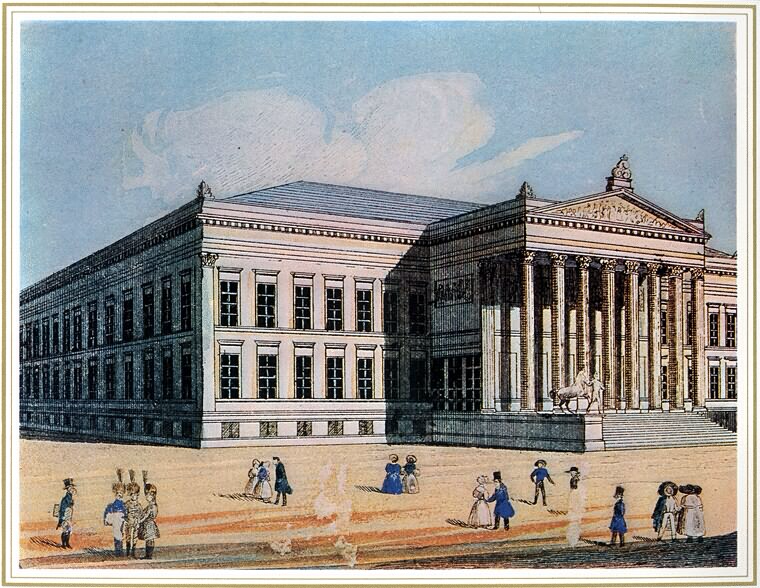 NEMZETI MÚZEUM
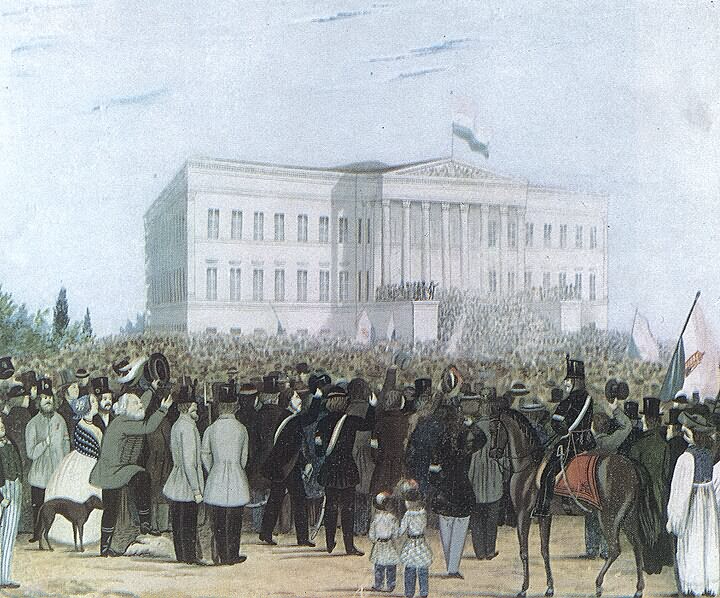 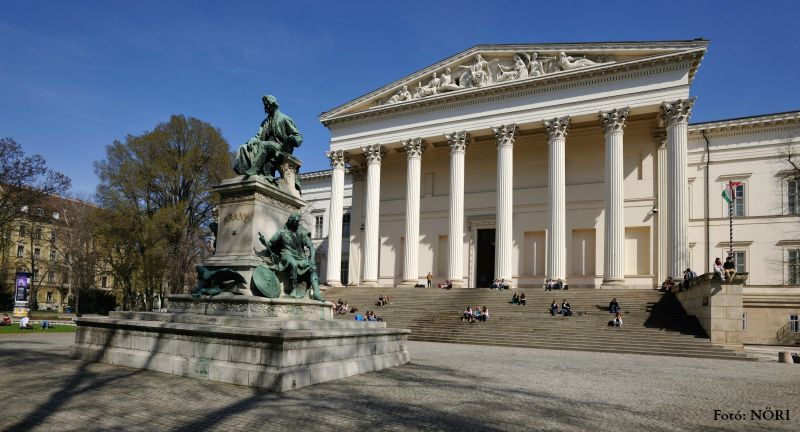 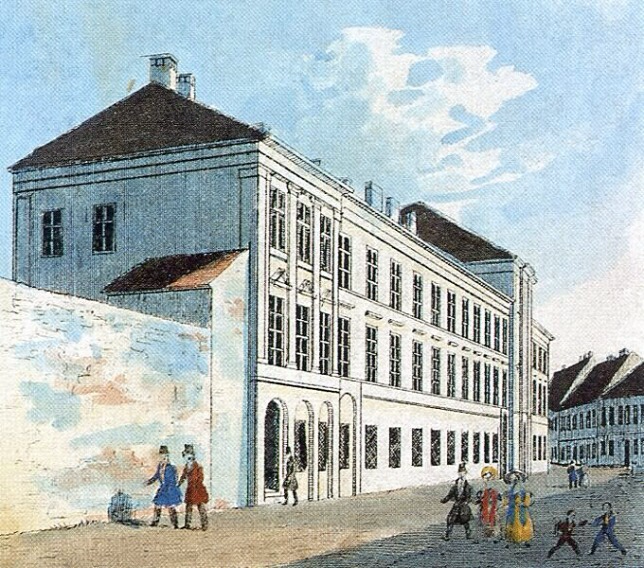 HELYTARTÓTANÁCS ÉPÜLETE
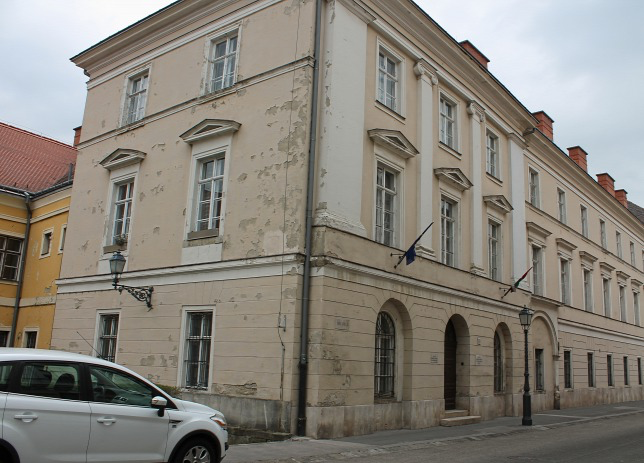 TÁNCSICS BÖRTÖNE
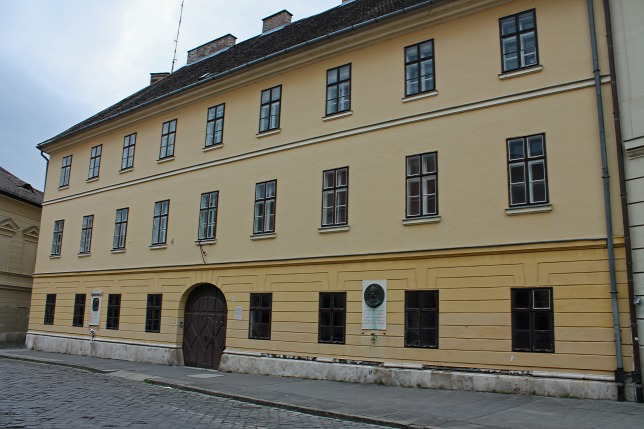 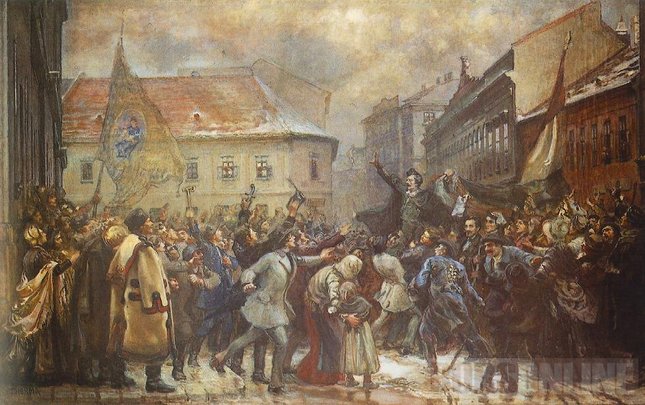